МИНИСТЕРСТВО ОБРАЗОВАНИЯ РЕСПУБЛИКИ МОРДОВИЯ

Портфолио
Пимкина Евгения Александровича
тренера – преподавателя 
по тяжелой атлетикеМуниципального учреждения
 дополнительного образования
«Специализированная детско – юношеская спортивная школа № 4»
Образование:  Высшее
МГПИ _им.М.Е.Евсевьева 
факультет физической культуры 
по специальности педагог по физической культуре

Стаж педагогической работы: по специальности 8 лет
Общий стаж работы: 8 лет

Наличие квалификационной категории: ПЕРВАЯ
Дата последней аттестации: 23.05.2018 г.
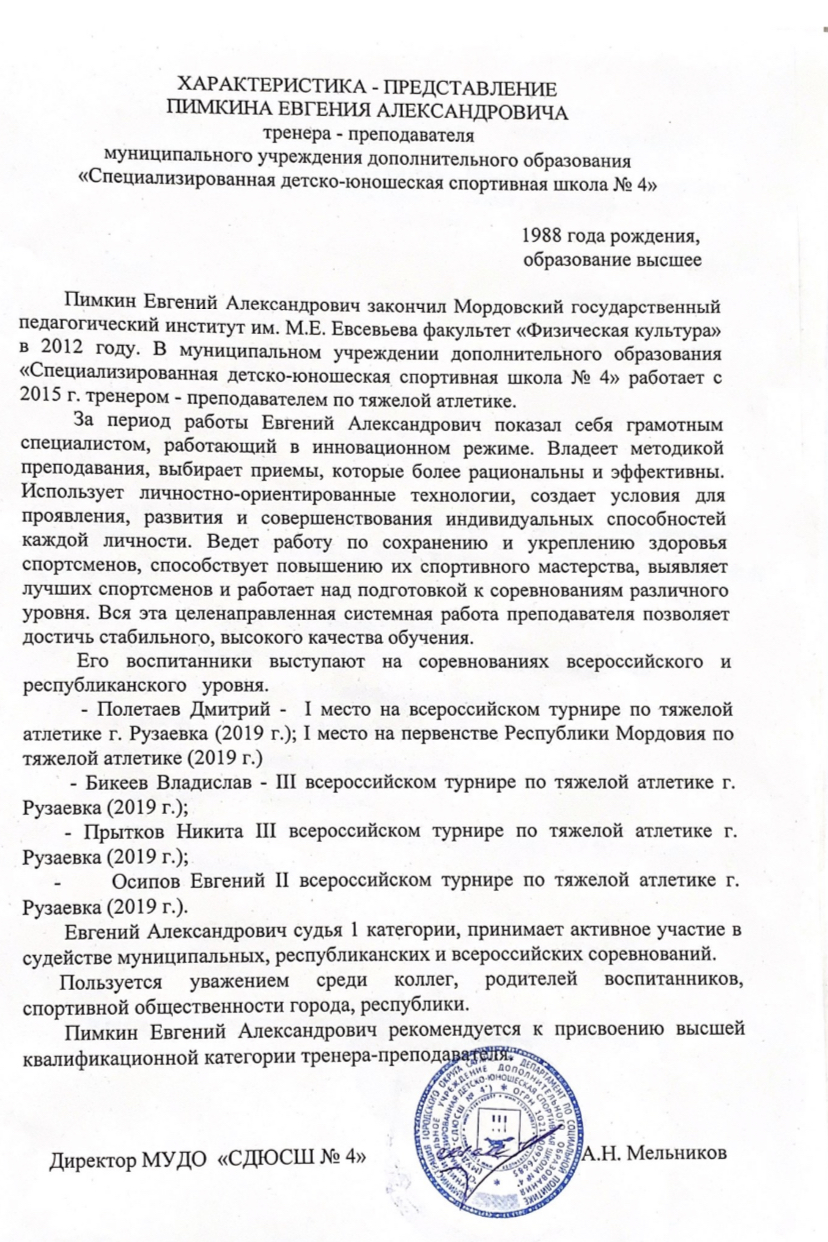 Степень обеспечения повышения уровня подготовленности воспитанников
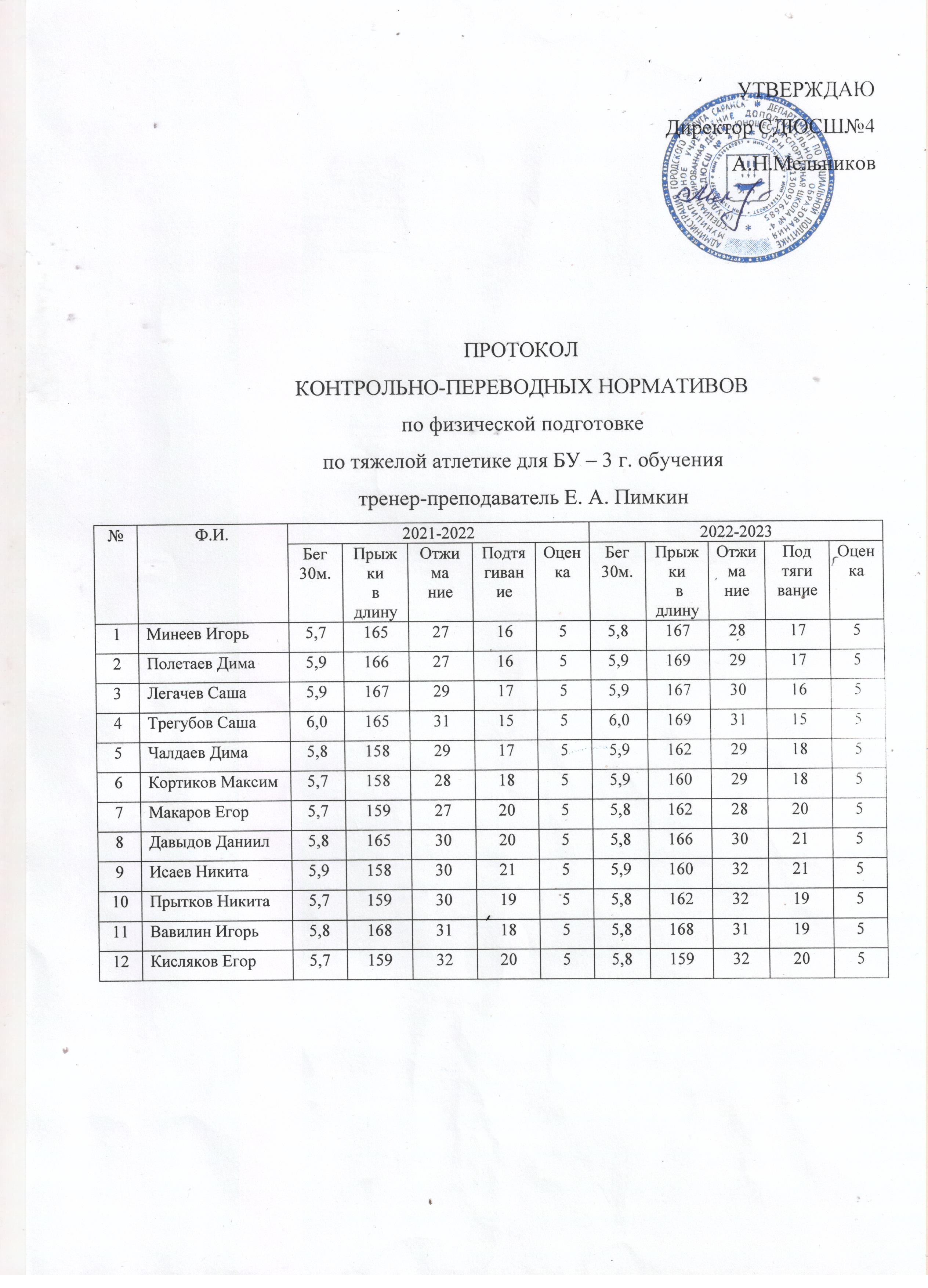 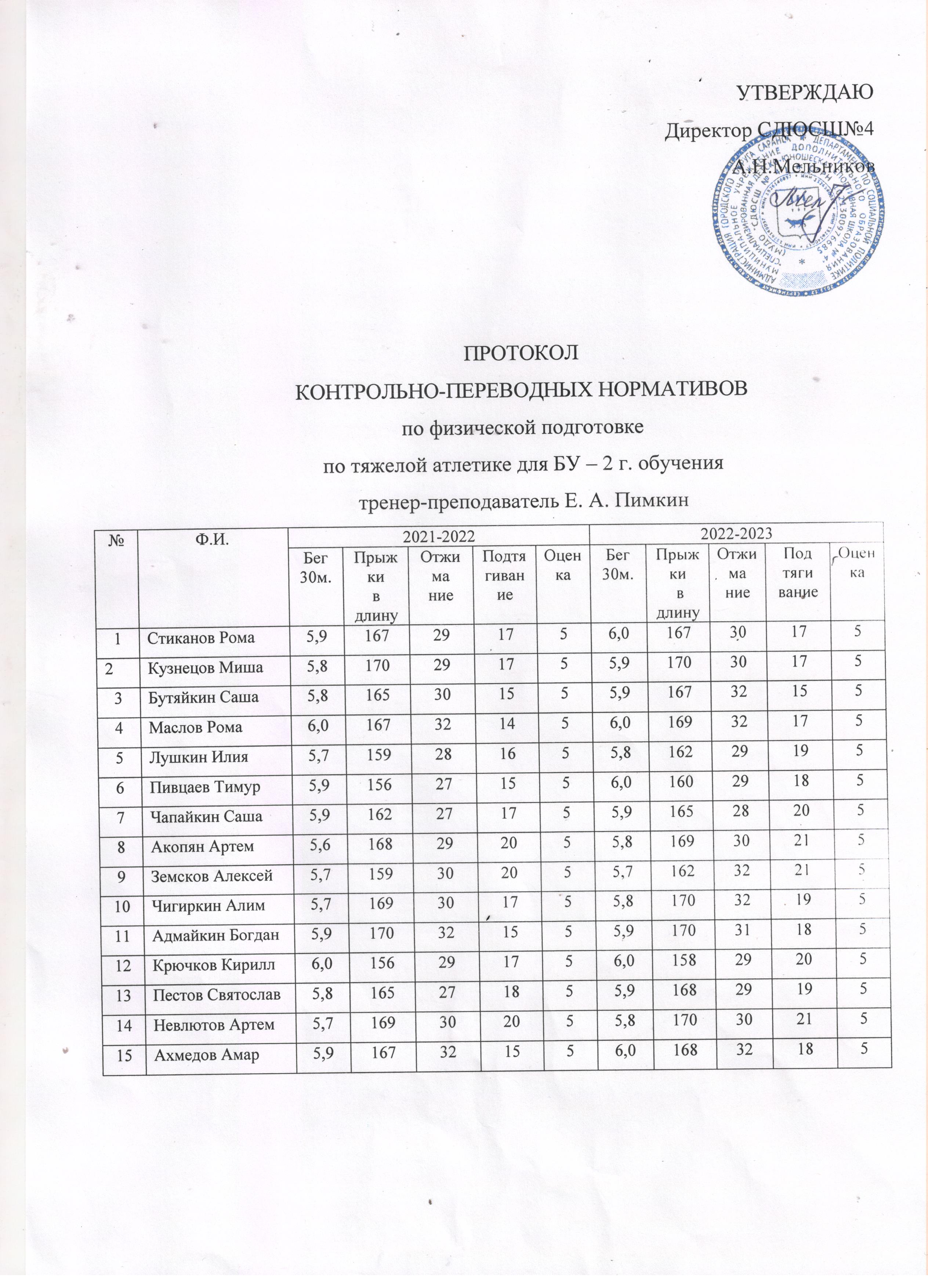 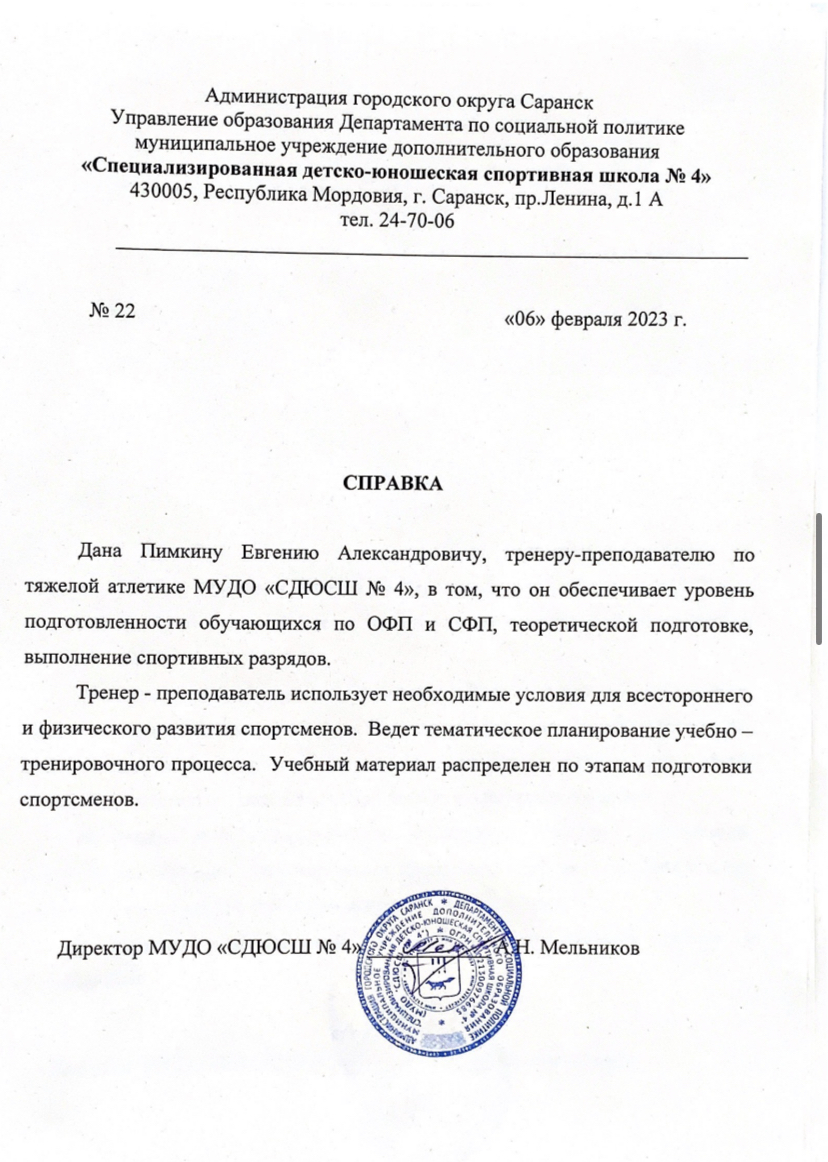 Сохранность контингента воспитанников на этапах спортивной подготовки
Результаты анализа текущей документации
Согласно нормативных документов, имеется следующая учебная  
  документация:

Журнал учета работы учебных групп
Личные дела на  обучающихся (заявление, личные карточки)
Протоколы контрольных переводных нормативов
Календарный план спортивно-массовых мероприятий
Протоколы, положения соревнований
Учебные планы и рабочий план конспект
План воспитательной и культурно-массовой работы с   
обучающимися
Перспективный план
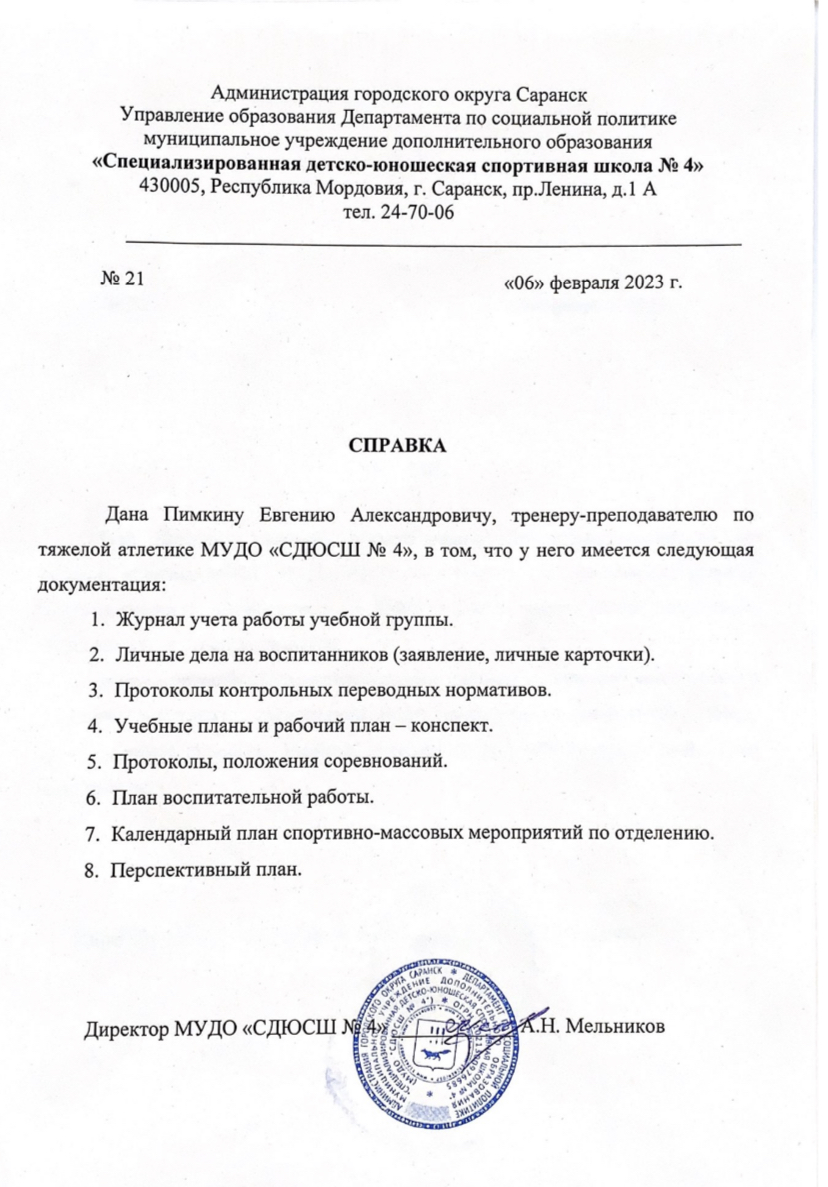 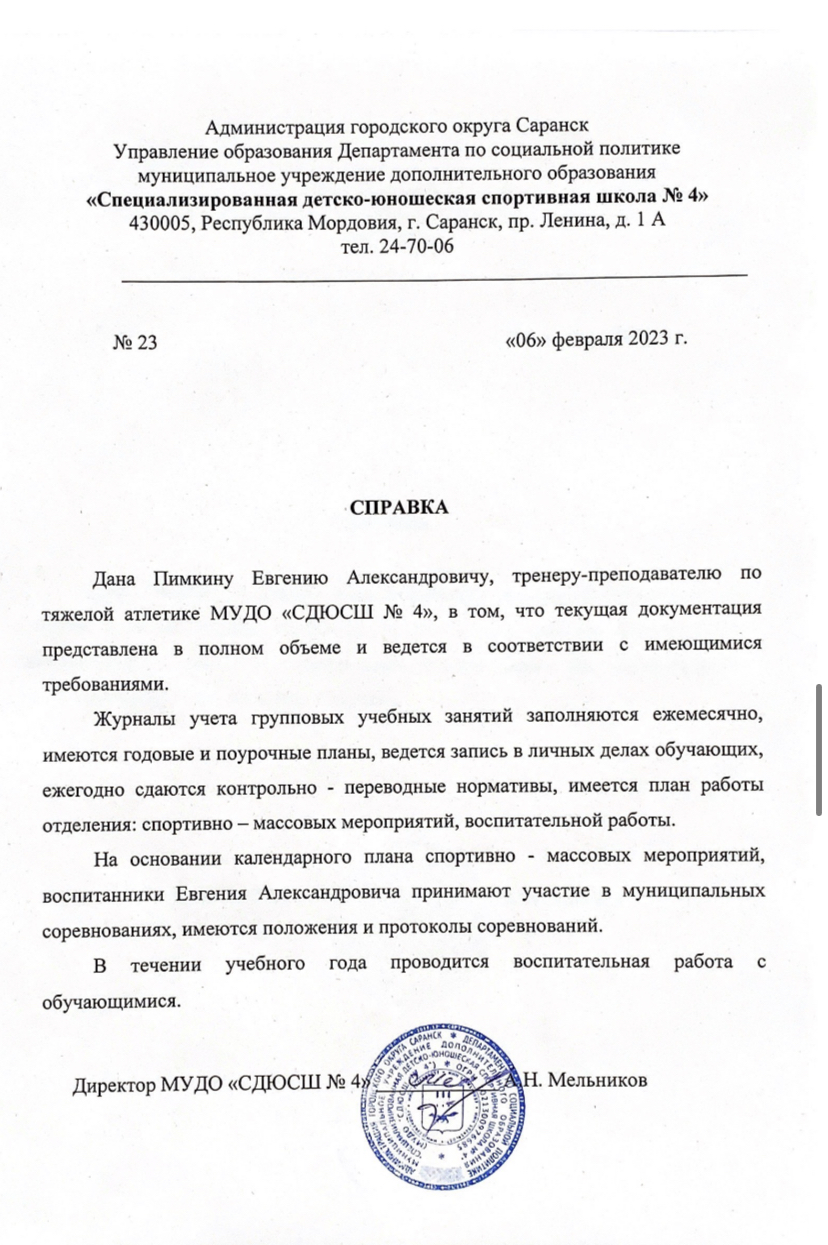 Выполнение воспитанниками требований для присвоения спортивных званий и разрядов
Спортсмены выполнили: 

       I юношеский разряд: 6 человек

       II юношеский разряд: 1 человек
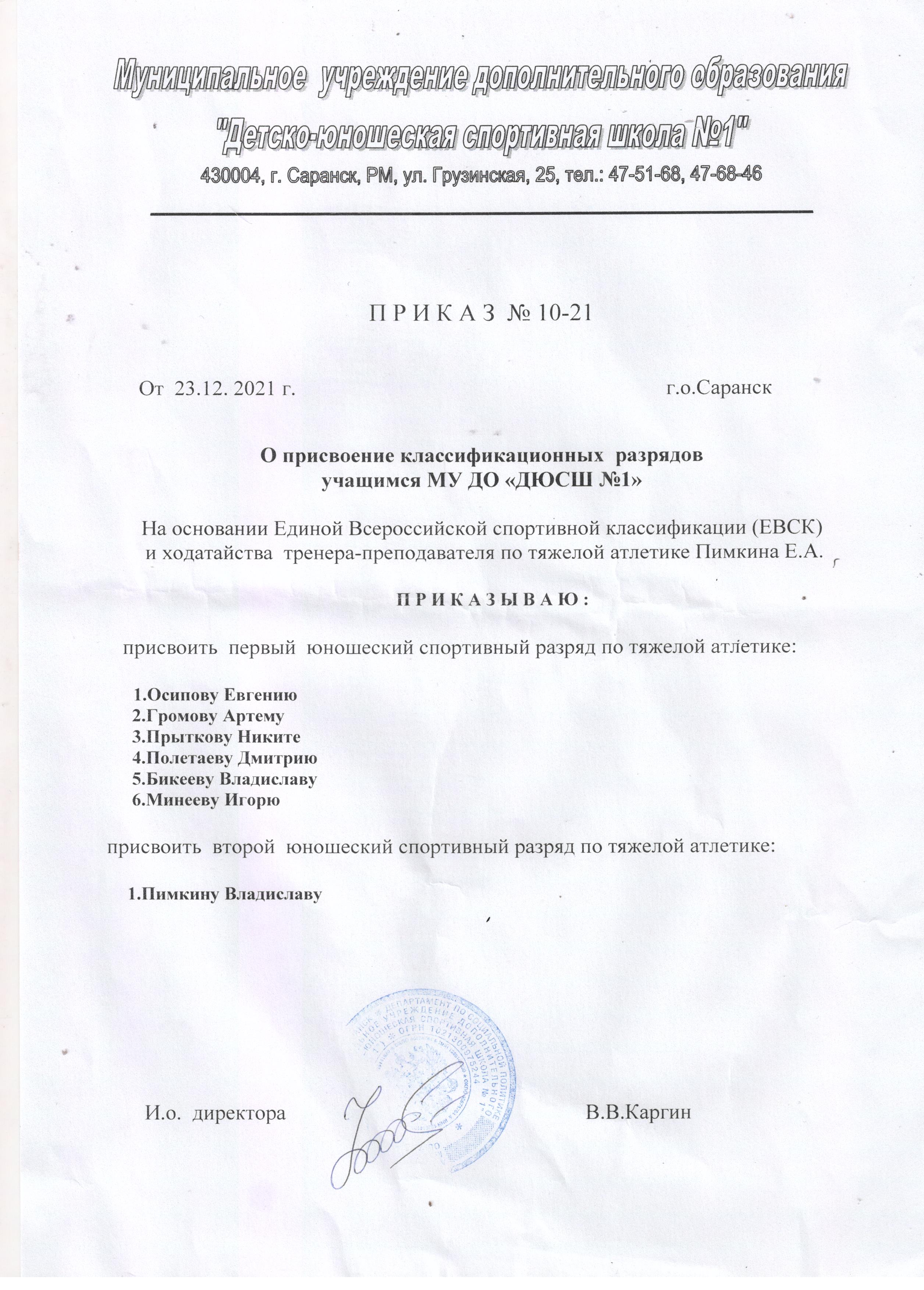 Проведение открытых мастер-классов, мероприятий
На уровне образовательной организации

    Провел мастер - класс для тренеров – преподавателей  по тяжелой атлетике ДЮСШ по теме:  «Совершенствование техники рывка в тяжелой атлетике», в специализированном зале тяжелой атлетики СДЮСШ № 4 г. Саранска, 09.11.2022г.
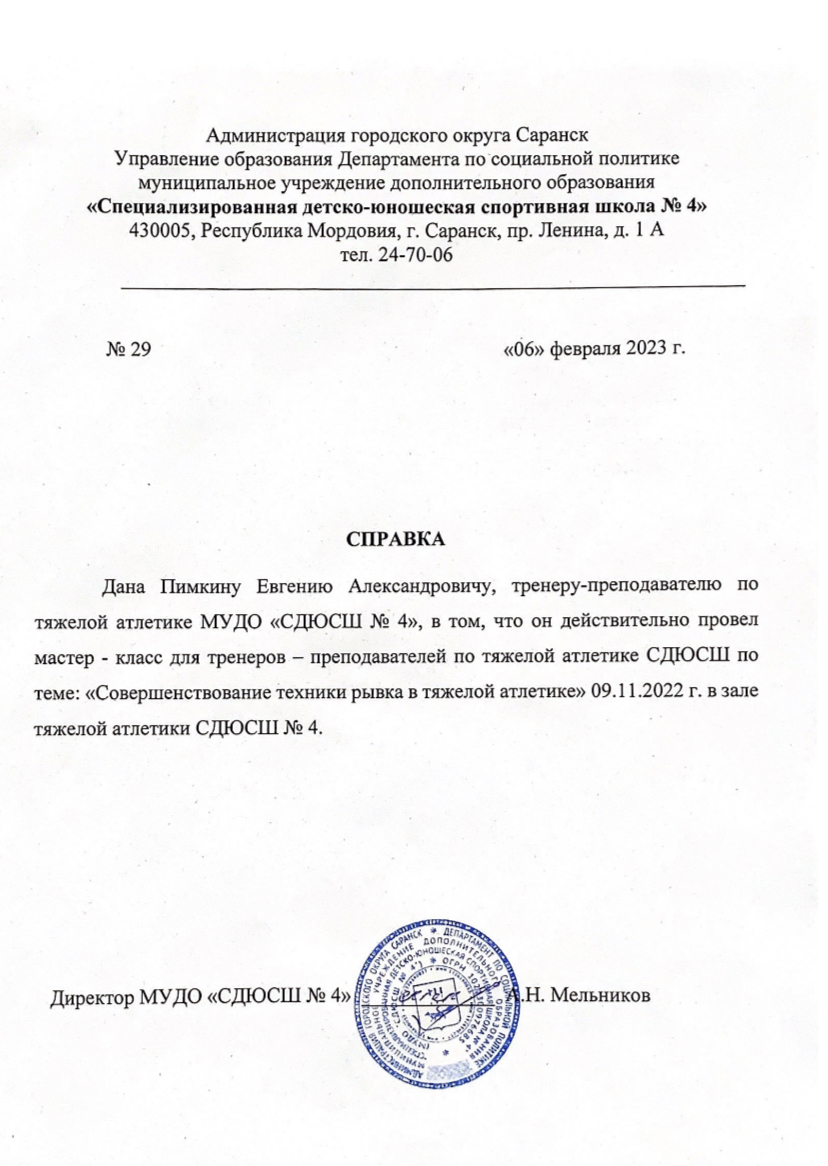 Выступления на научно-практических конференциях, семинарах, секциях;  проведение открытых уроков, мастер-классов, мероприятий; участие в конкурсах
На муниципальном уровне: 
    Принимает активное участие в судействе муниципальных   соревнований по тяжелой атлетике.
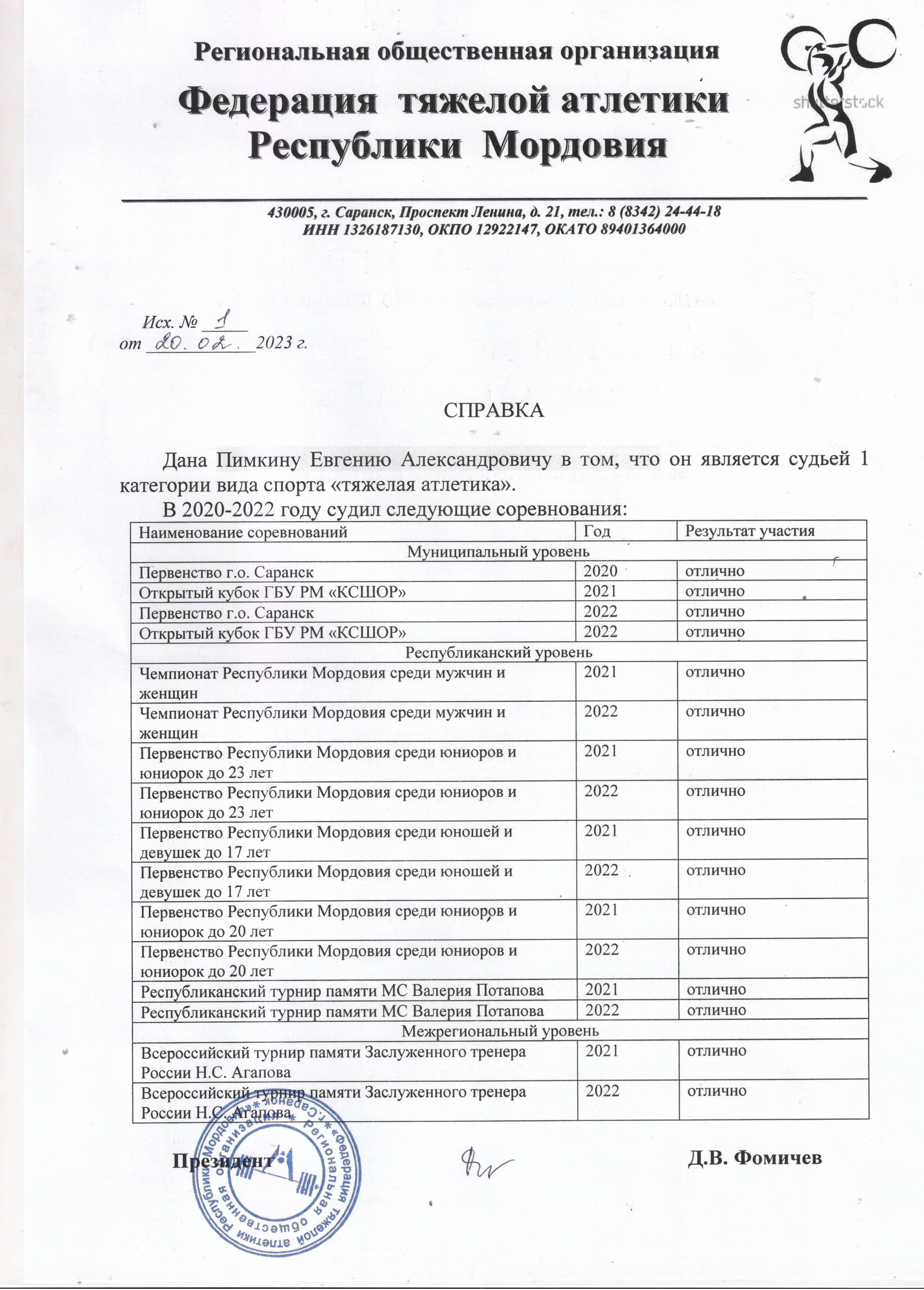 Результаты участия воспитанников в официальных соревнованиях
Республиканский уровень:
ОСИПОВ ЕВГЕНИЙ – II место  на  первенстве Республики Мордовия по тяжелой
 атлетике (2019г.); II место  на  первенстве Республики Мордовия по тяжелой
 атлетике (2019г.)
ГРОМОВ АРТЕМ –  II место  на  первенстве Республики Мордовия по тяжелой 
атлетике (2019г.)
ПОЛЕТАЕВ  ДМИТРИЙ – I место  на  первенстве Республики Мордовия по 
тяжелой атлетике (2019г.)
ПИМКИН ВЛАДИСЛАВ - III место  на  первенстве Республики Мордовия по 
тяжелой атлетике (2019г.)
БИКЕЕВ ВЛАДИСЛАВ  - I место  на  первенстве Республики Мордовия по тяжелой
атлетике (2019г.); III место  на  первенстве Республики Мордовия по тяжелой
атлетике (2018г.).
ПРЫТКОВ НИКИТА - II место  на  первенстве Республики Мордовия по тяжелой 
атлетике (2019г.)
ВСЕРОССИЙСКИЙ УРОВЕНЬ:

ОСИПОВ ЕВГЕНИЙ - II место во всероссийском турнире по тяжелой атлетике  г.Рузаевка (2019г.)
БИКЕЕВ ВЛАДИСЛАВ - III место во всероссийском турнире по тяжелой атлетике  г.Рузаевка (2019г.)
МИНЕЕВ ИГОРЬ - II место во всероссийском турнире по тяжелой атлетике  г.Рузаевка (2019г.)
ПРОТКИН НИКИТА - II место во всероссийском турнире по тяжелой атлетике  г.Рузаевка (2019г.)
ПОЛЕТАЕВ ДМИТРИЙ - I место во всероссийском турнире по тяжелой атлетике  г.Рузаевка (2019г.)
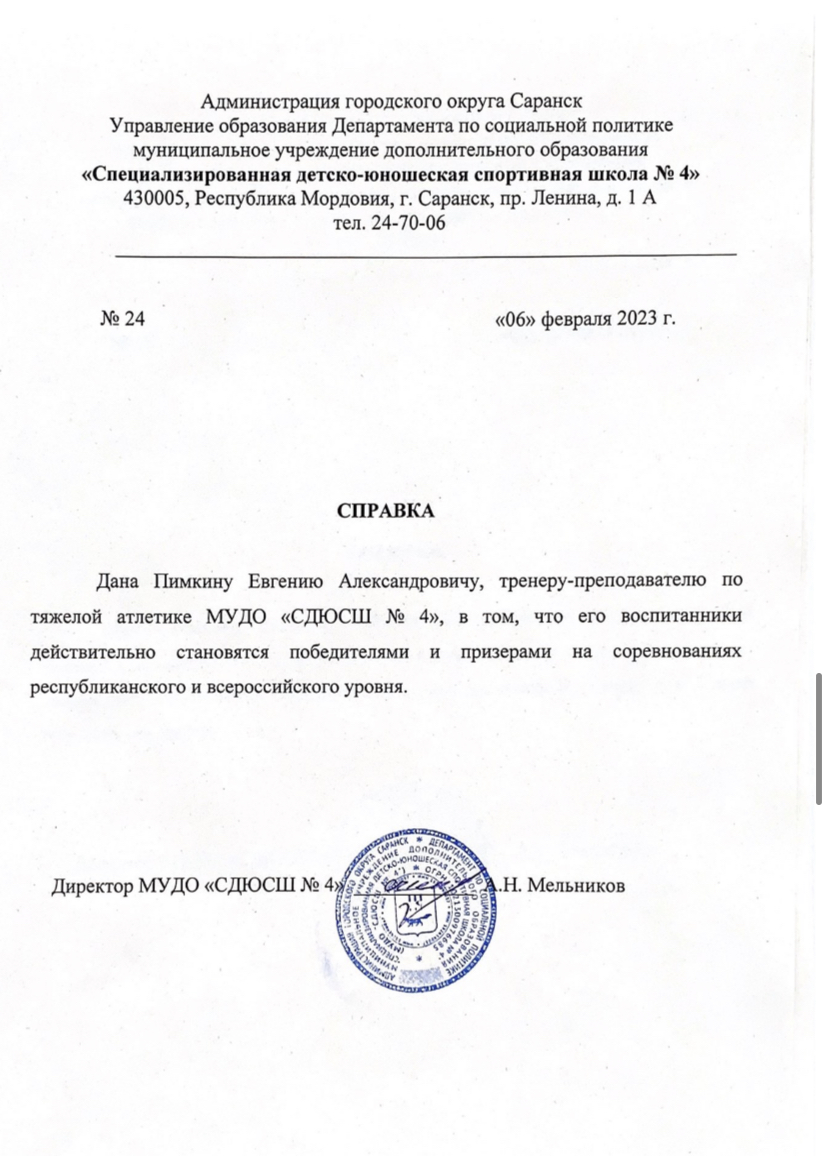 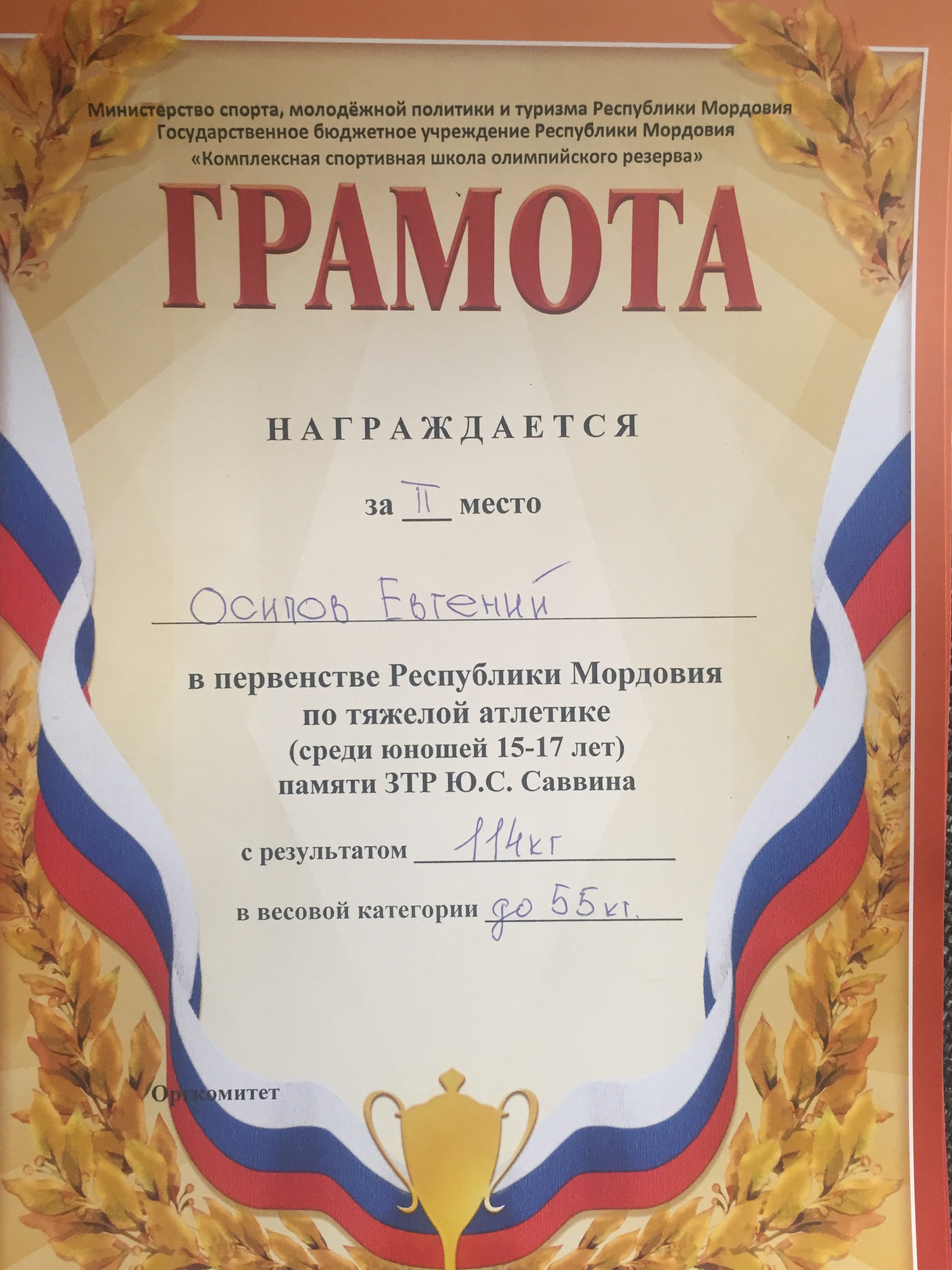 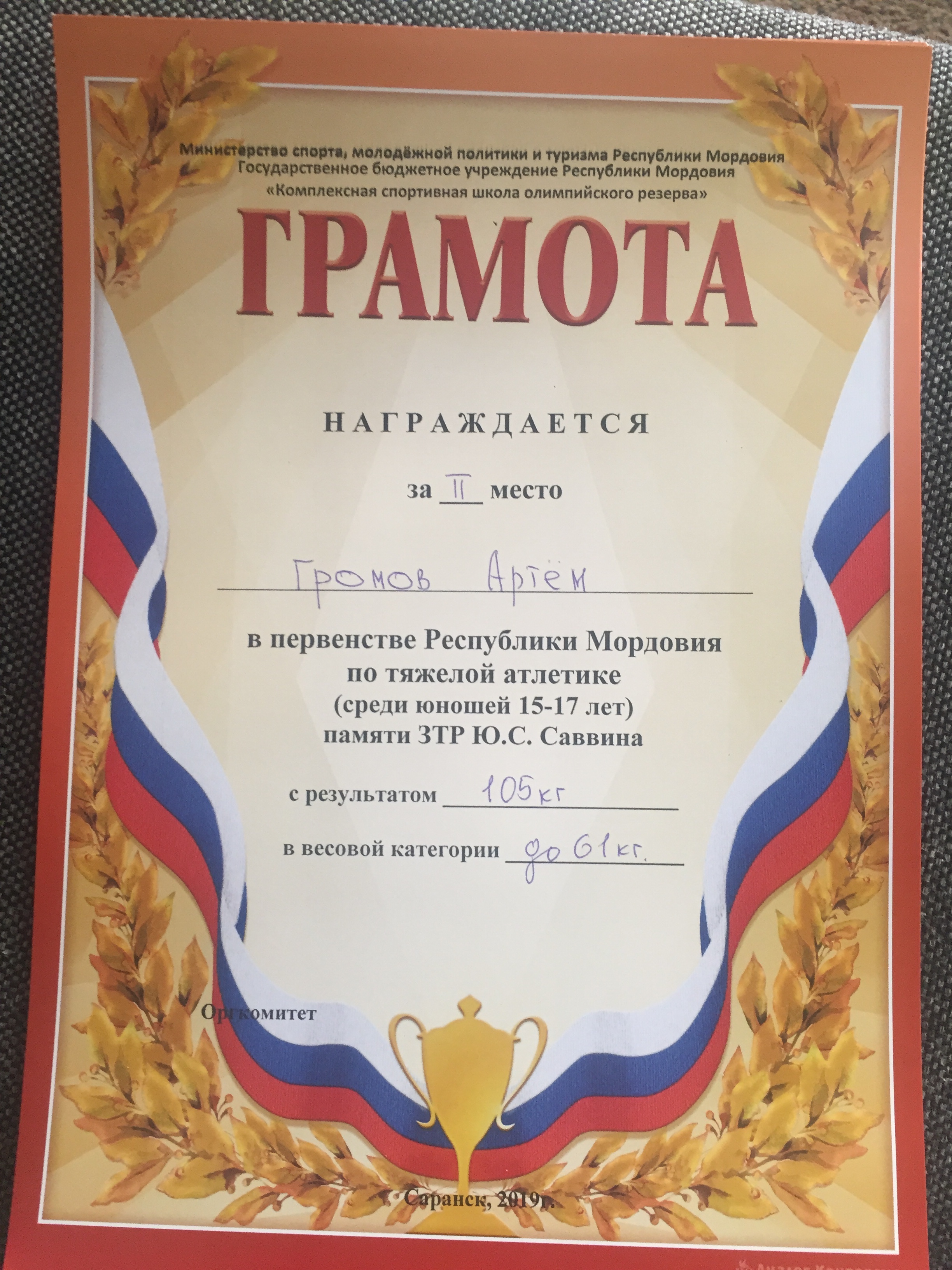 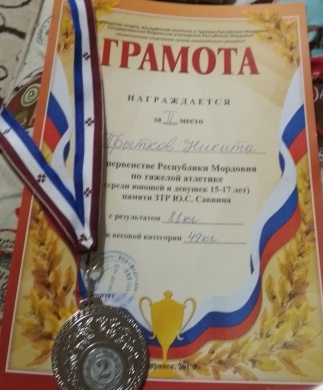 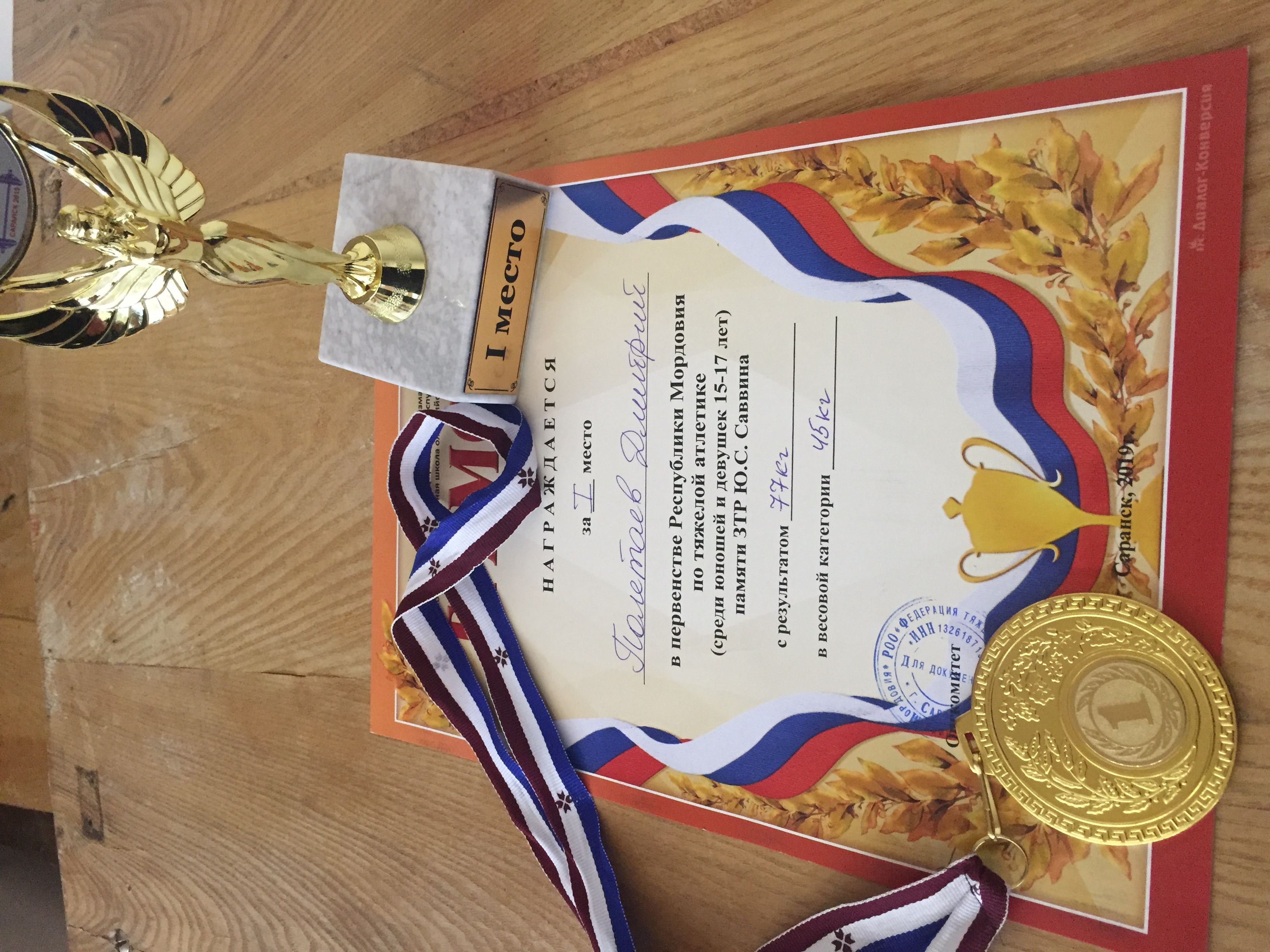 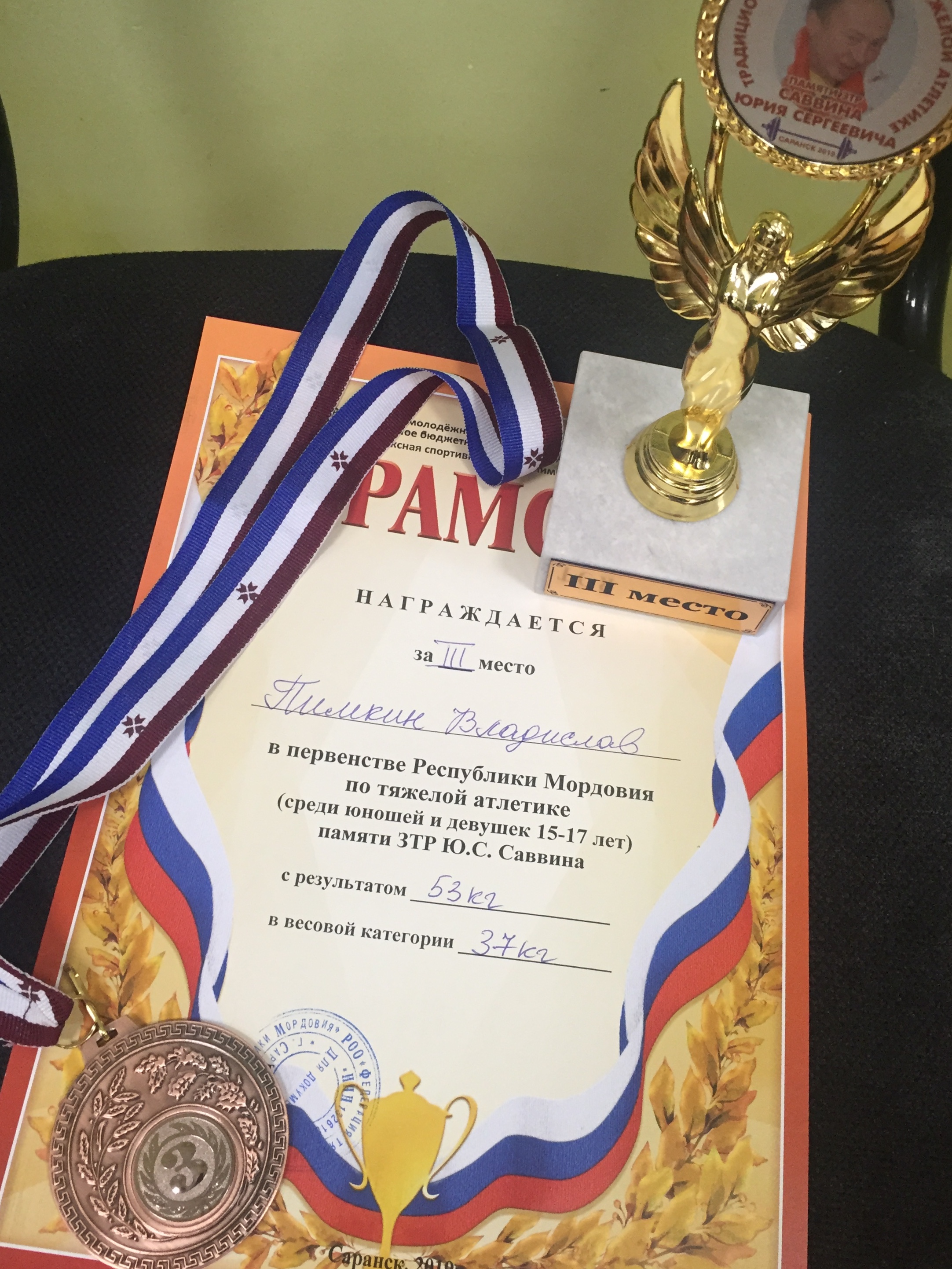 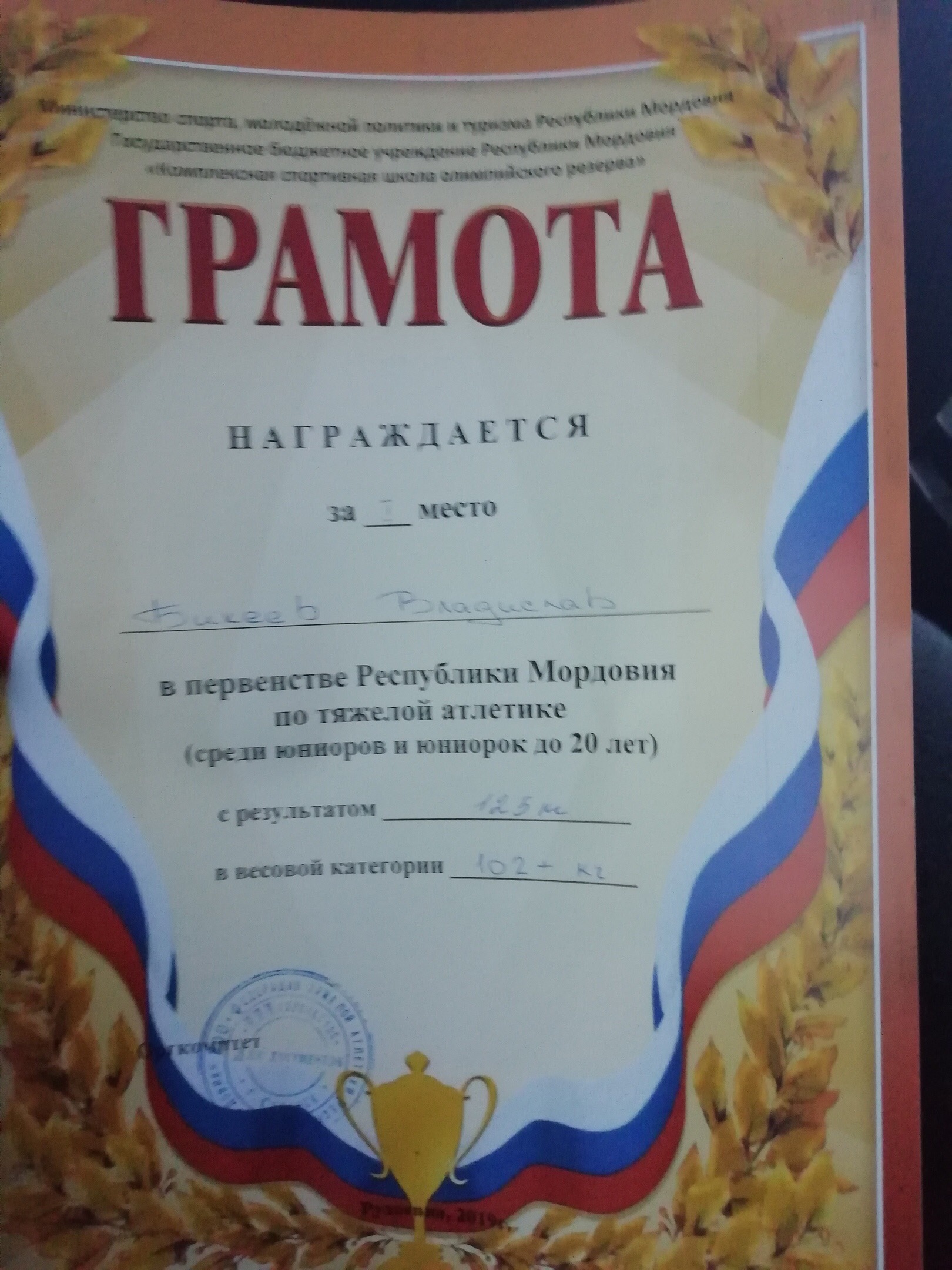 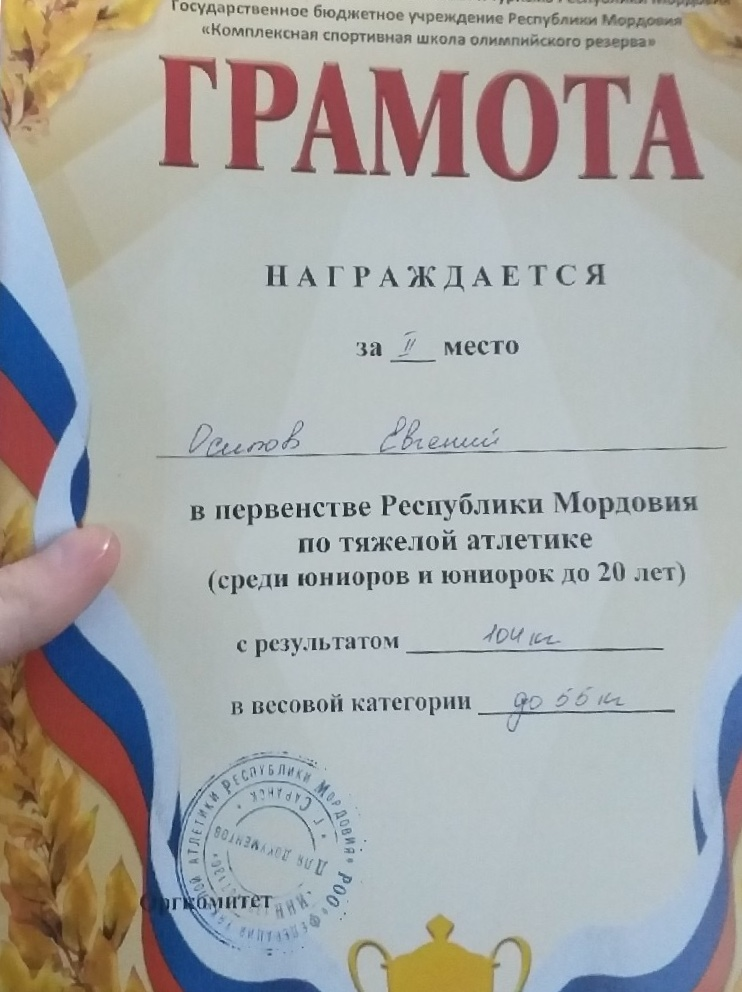 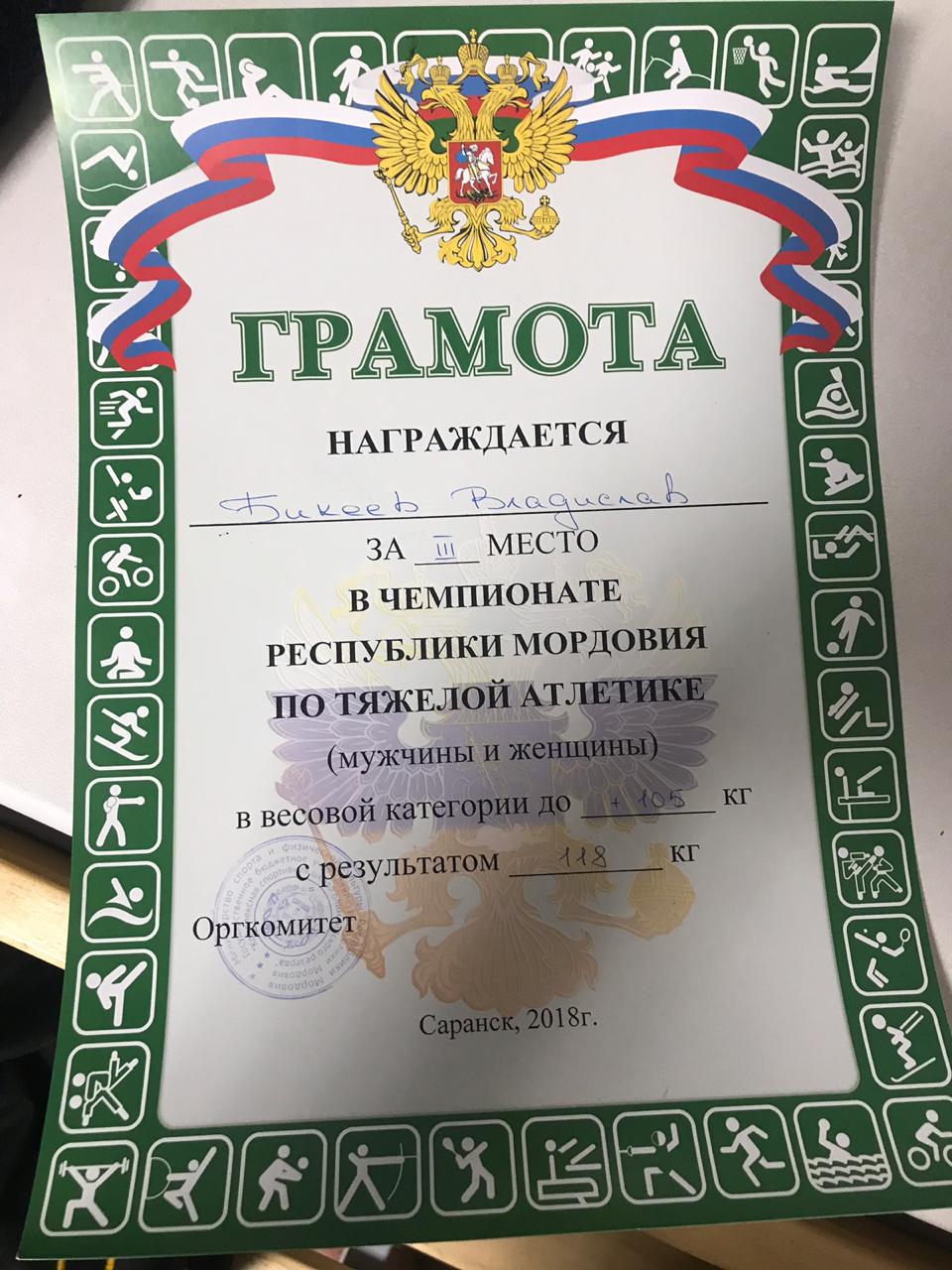 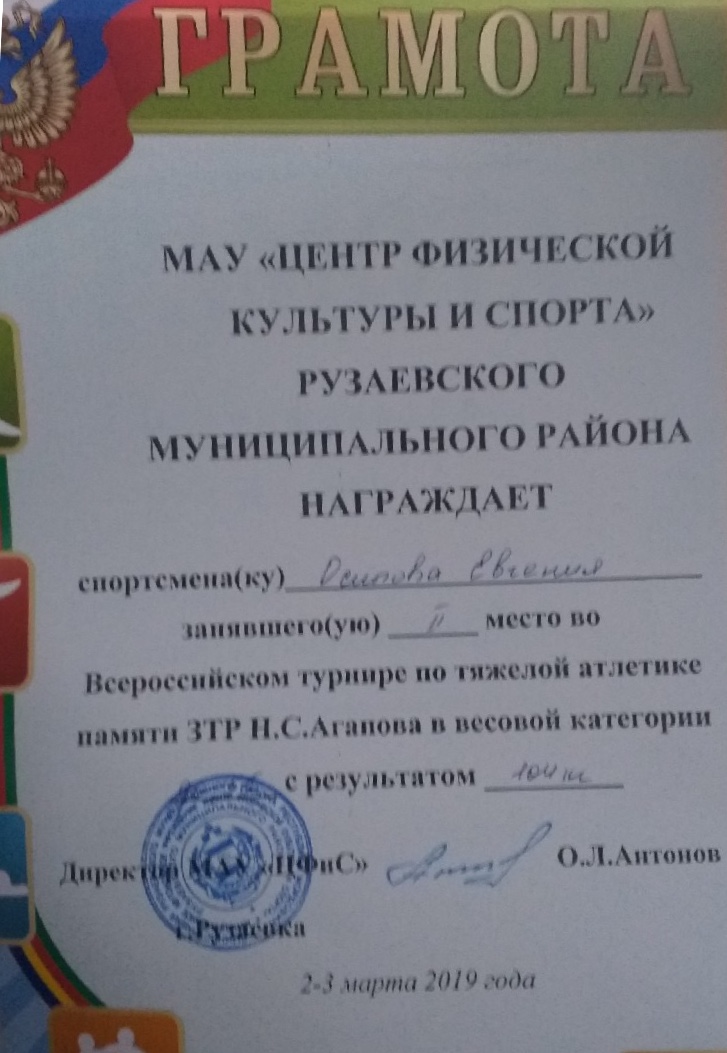 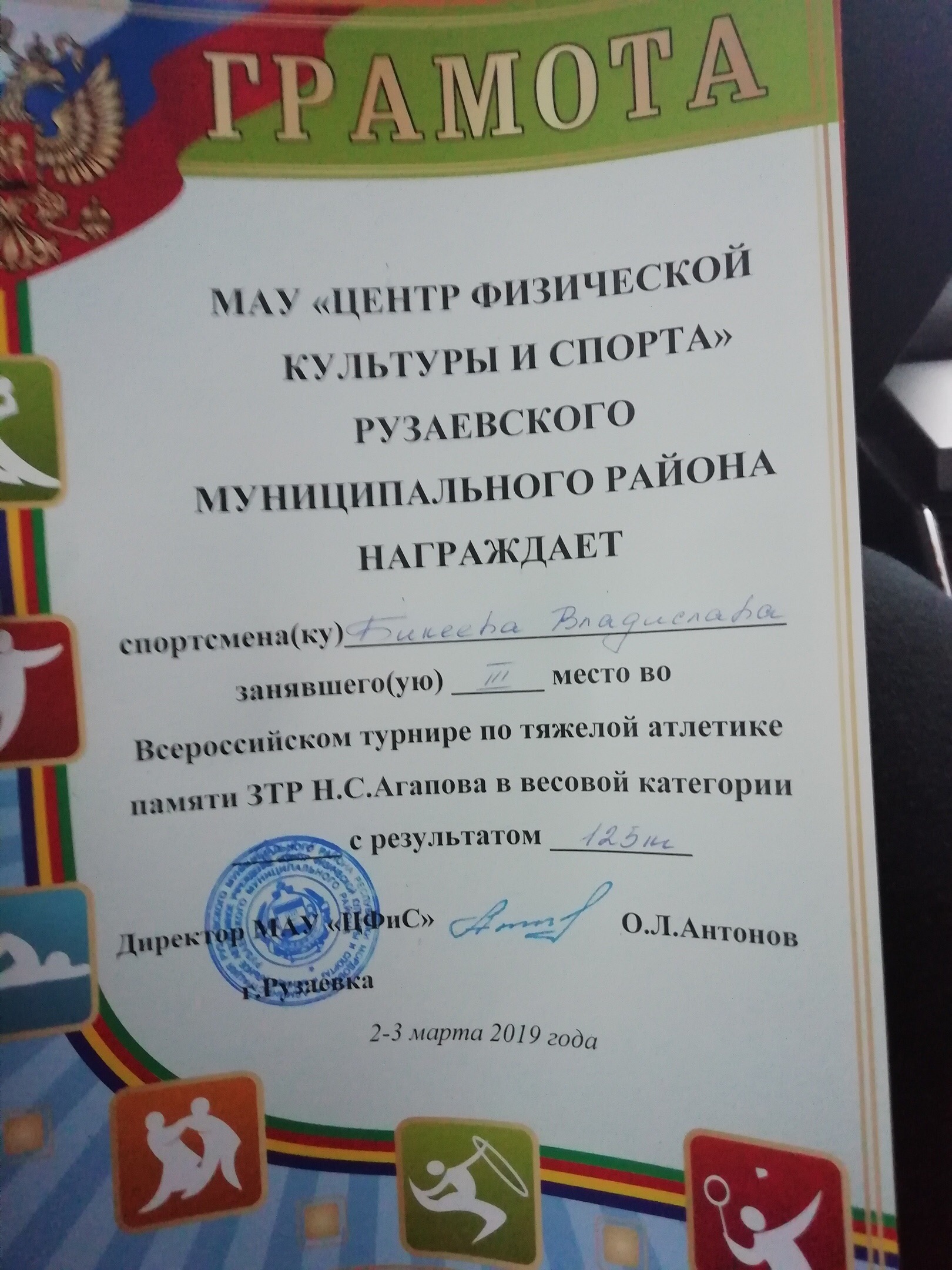 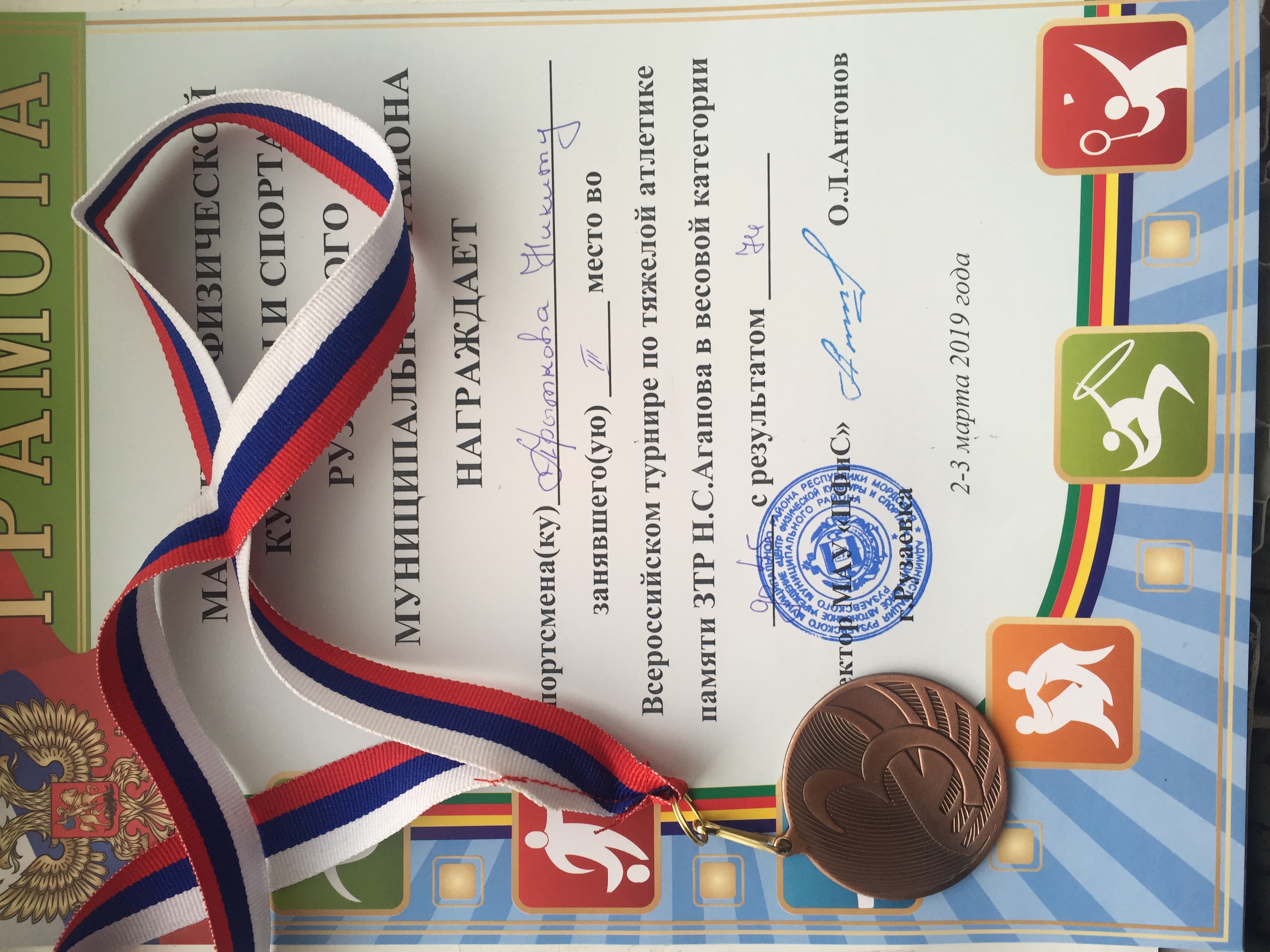 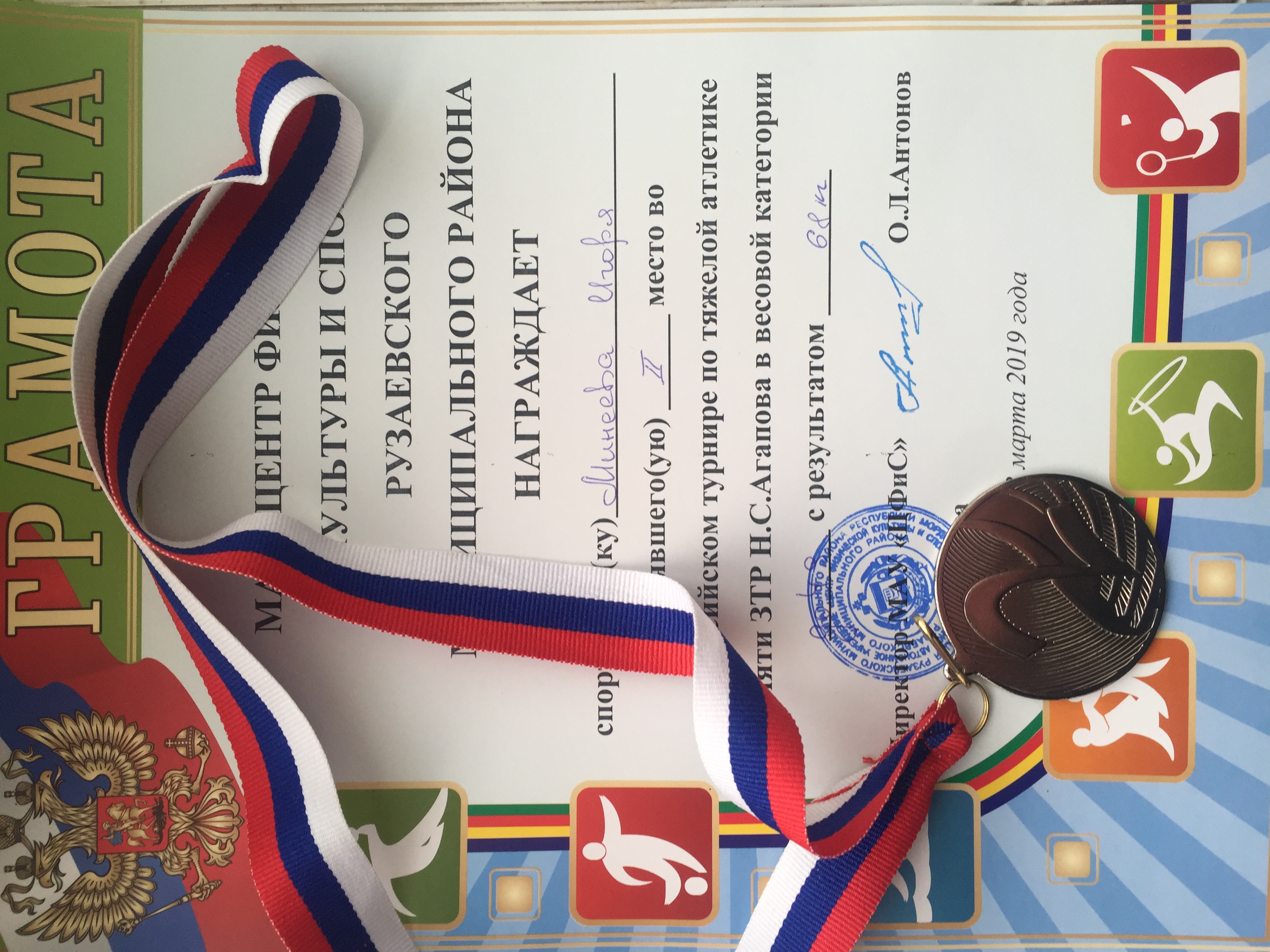 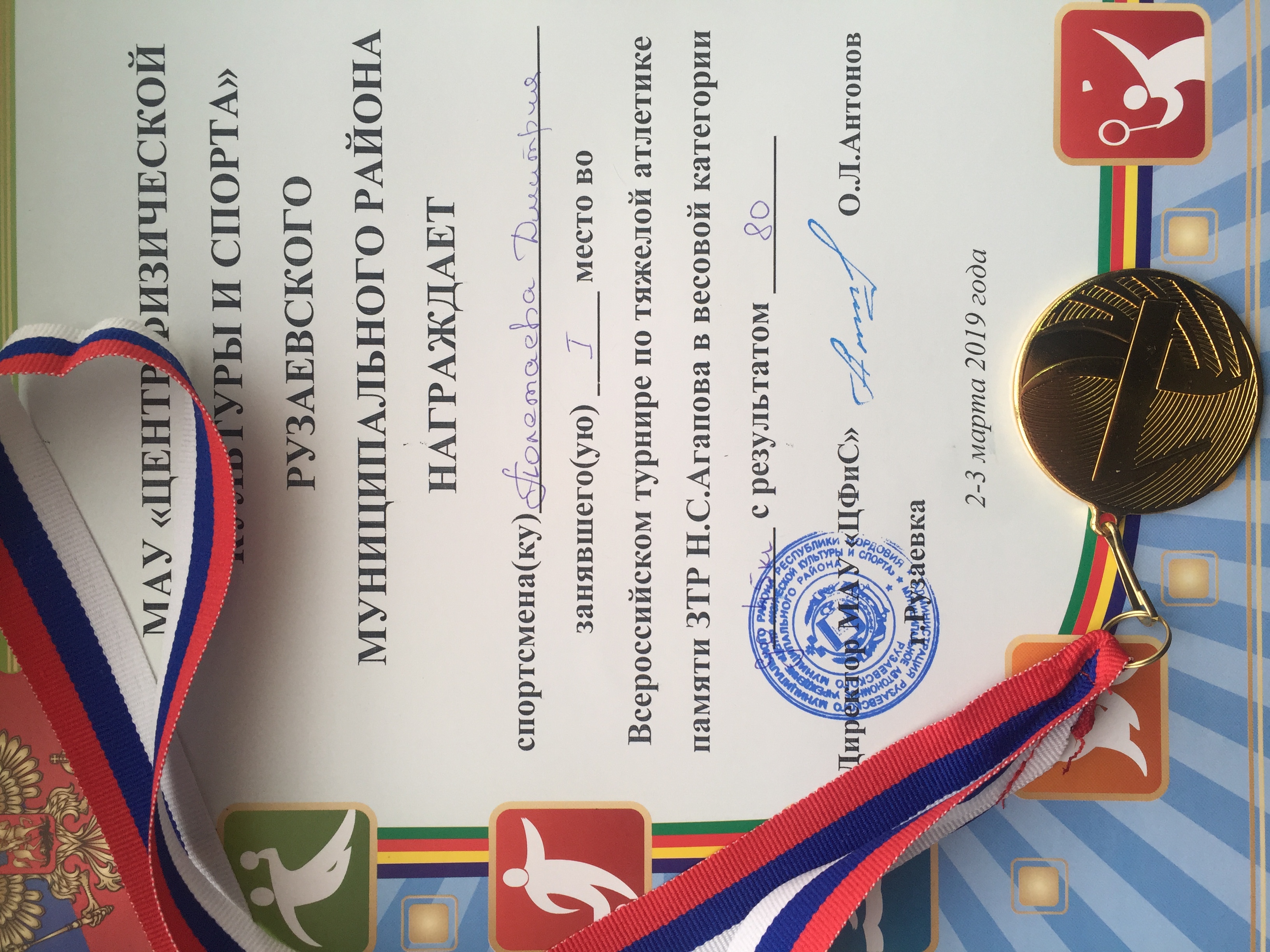 Система взаимодействия  с родителями воспитанников
Родительские собрания (сентябрь, декабрь, февраль, май)
Проведение бесед на различные темы: «Здоровый образ жизни»,
«Воспитание нравственности и формирование правильной самооценки ребенка в семье», «Психологическая подготовка спортсмена»,
«Специфика семейного воспитания: позитивное и негативное», «Физиологическое взросление и его влияние на формирование личностных качеств спортсмена» (в течение учебного года)
Посещение учебно-тренировочных занятий, спортивно-массовых мероприятий (в течение учебного года)
Контроль за прохождением медицинского осмотра обучающихся в республиканском врачебно-физкультурном диспансере
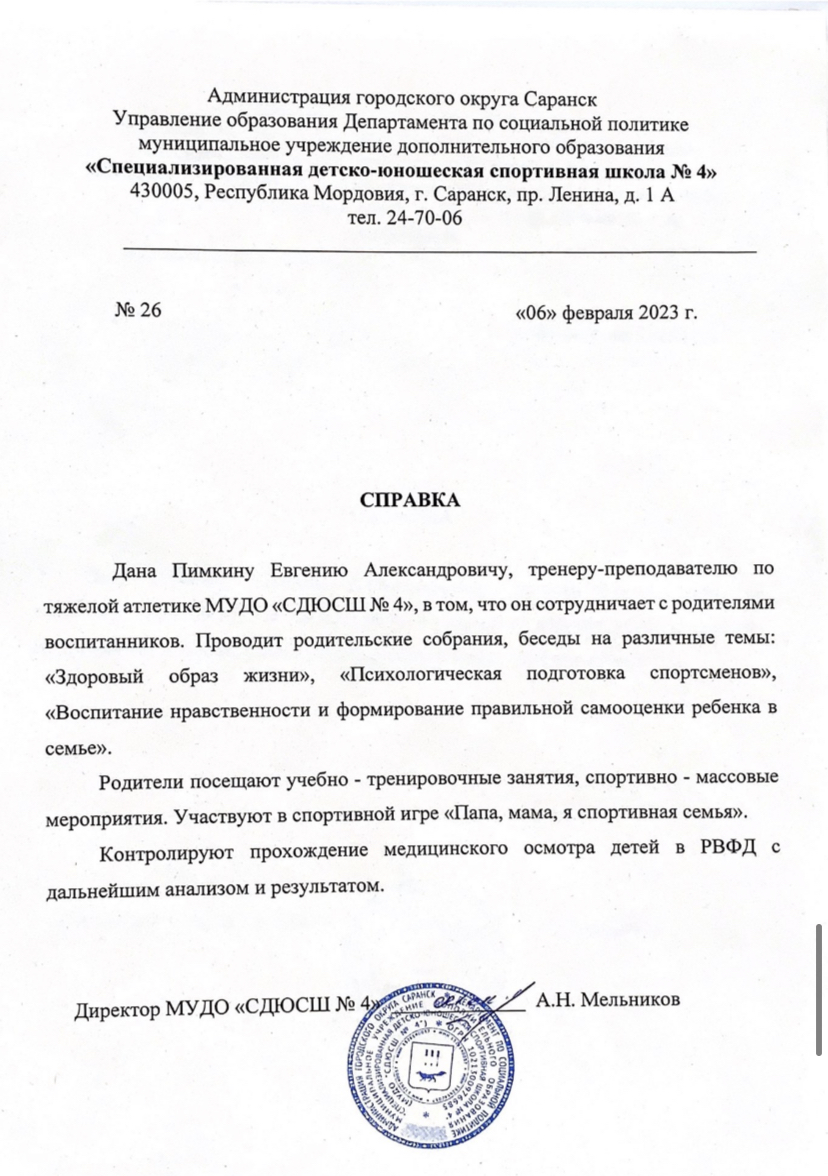 Наличие авторских программ,    методических разработок
Разработано методическое пособие на тему: «Методика
 подготовки юных тяжелоатлетов».
 Методическое пособие рекомендовано к внедрению в
тренировочный процесс на заседании кафедры теории методики
физической культуры и спорта Мордовского государственного
педагогического института  им. М.Е. Евсевьева 
 Рецензент:
Трескин М.Ю. - кандидат педагогических наук, доцент кафедры
физического воспитания и спортивных дисциплин
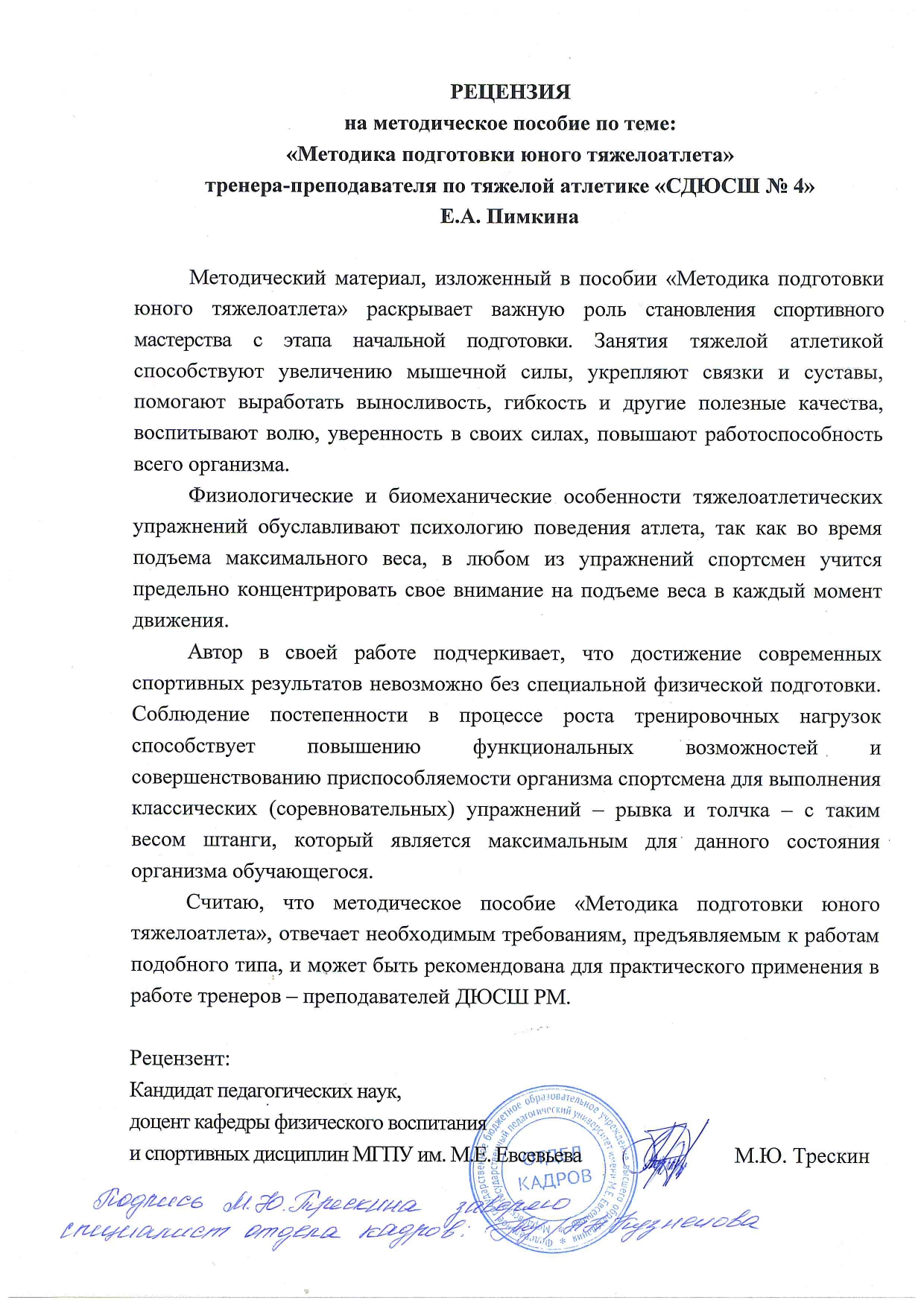 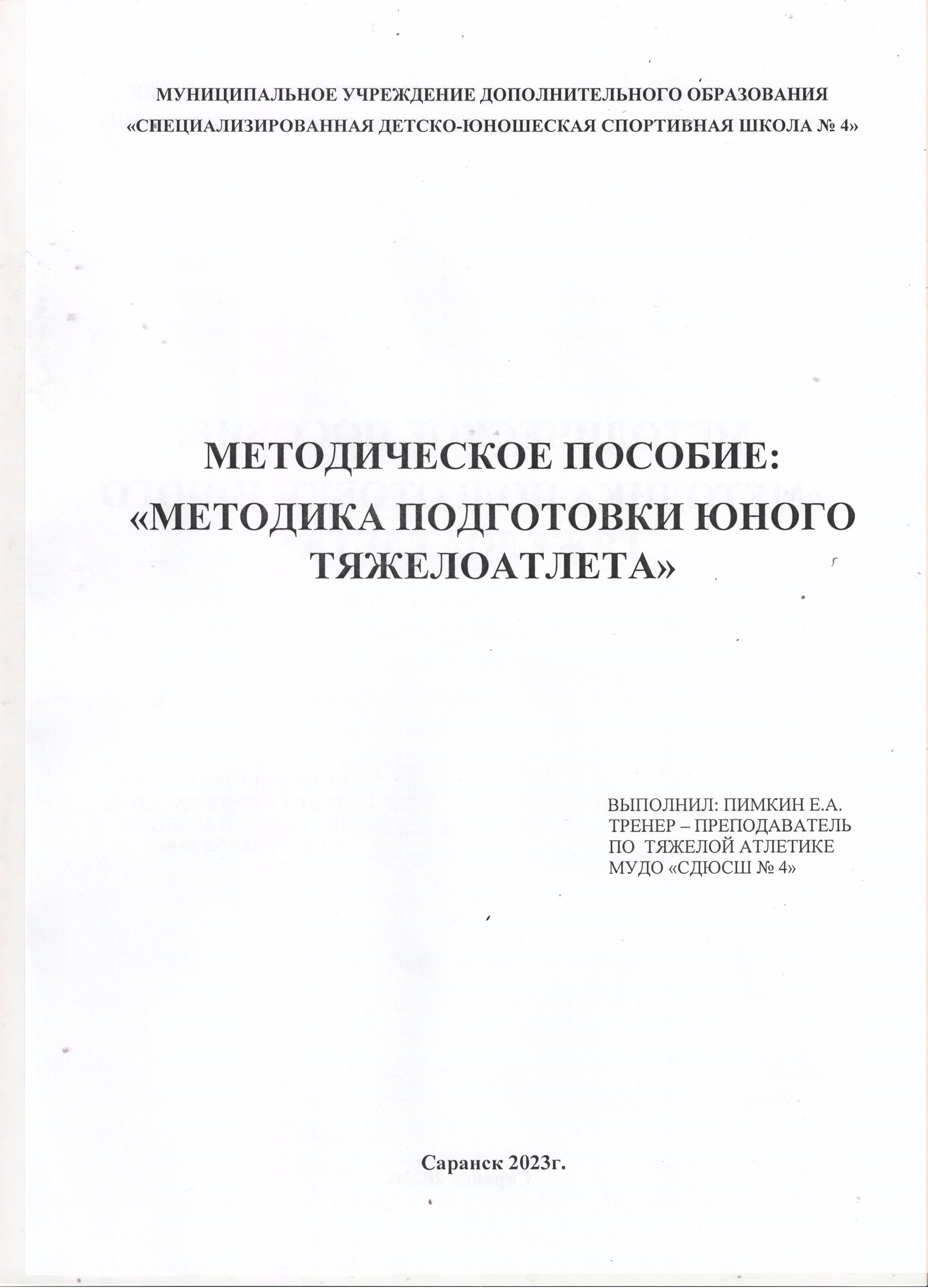 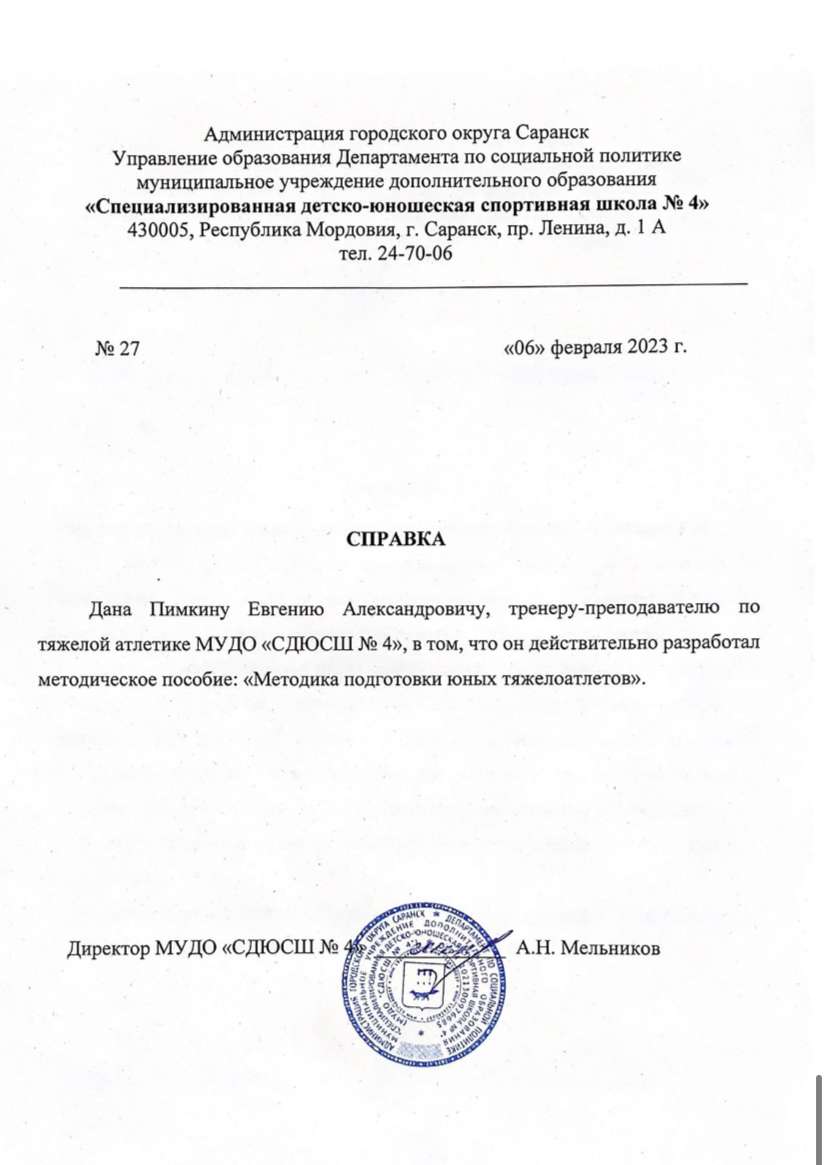 Поощрения в межаттестационный период
Республиканский урвень:
Награжден грамотой за первое место на чемпионате Республики Мордовия  по тяжелой атлетике (2018г.)
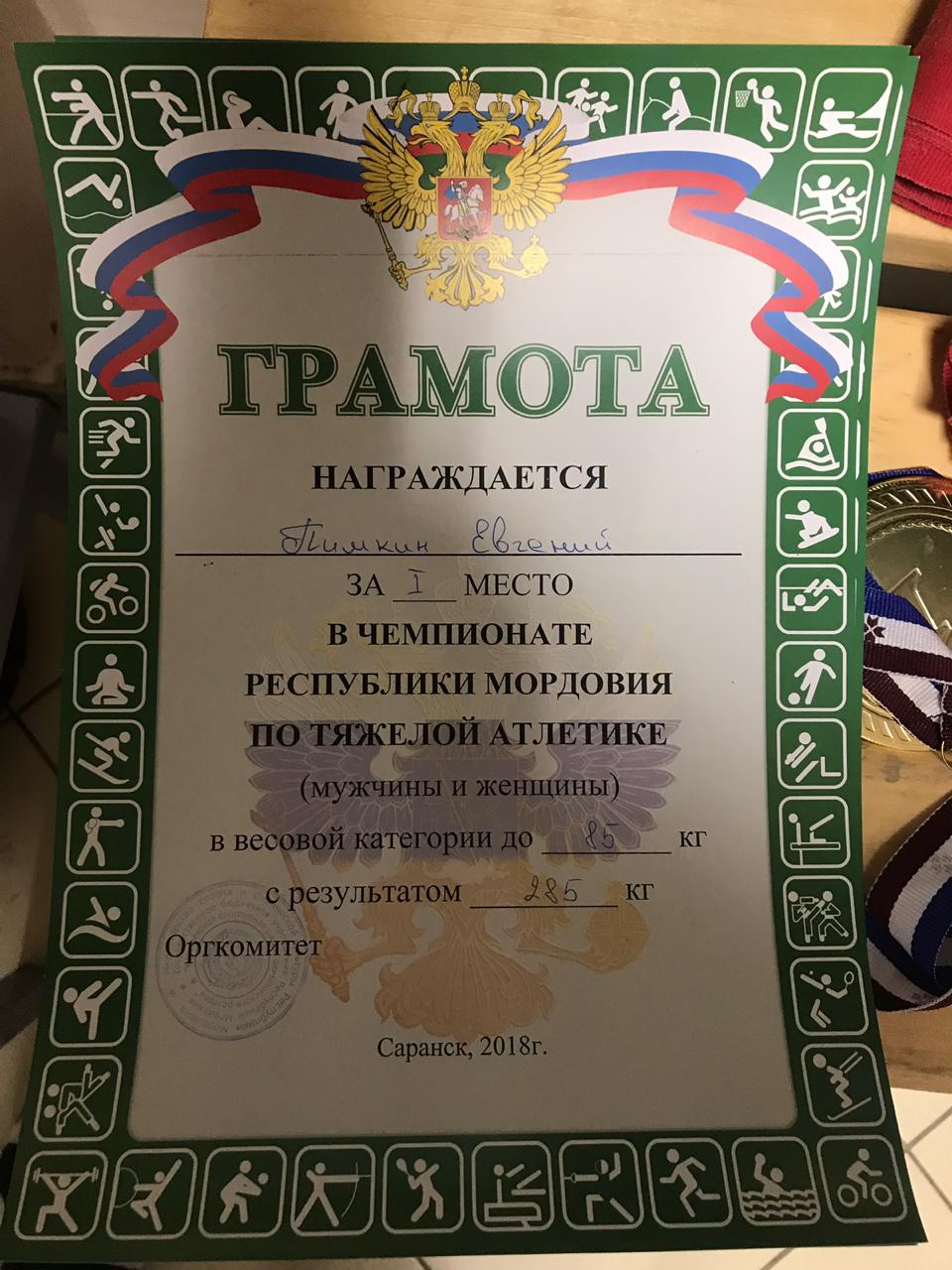